التَّقْوِيمُ الهِجْرِي
التَّقْوِيمُ الهِجْرِي
فِيمَ يُسْتَعْمَلُ التَّقْوِيمُ ؟
الوحدة 
3
وَقْتِي
التَّقْوِيمُ الهِجْرِي
بالتَّقْوِيمِ نَعْرِفُ اليَوْمَ وَالتارِيخَ
يُرْمَزُ لِلسنةِ الهِجْرِيَّةِ بِحَرْفِ (هـ ) وَالسنةِ
المِيلادِيَّةِ بِحَرْفِ(م )
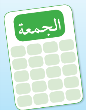 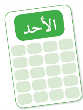 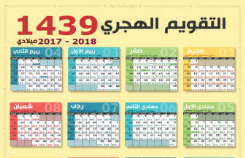 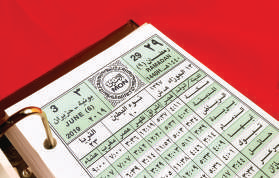 التَّقْوِيمُ الهِجْرِيّ هُوَ التَّقْوِيمُ المُعْتَمَدُ فِي بِلادِنا
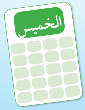 نشاط 1    أكْمِلِي الفَراغَ فِيما يأتي:
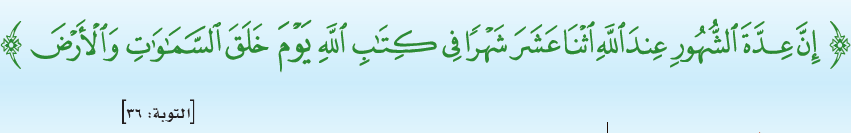 الوحدة 
3
وَقْتِي
في العام الهجري 12 شهراً و تاريخ اليوم هو /  / 14 هـ
متروك للطالبة
التَّقْوِيمُ الهِجْرِي
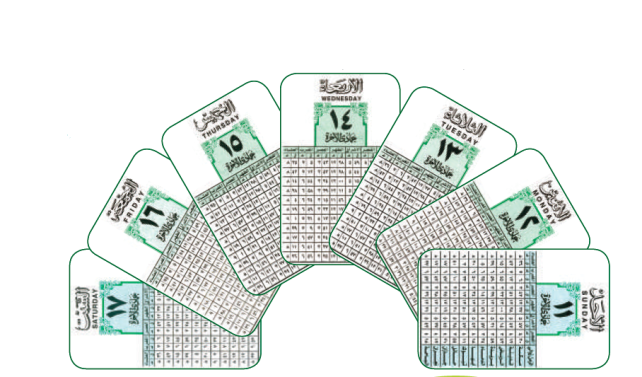 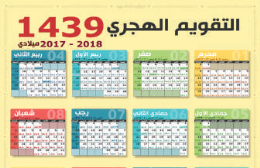 صغيرتي !!!
لِمَ سُميتِ السنةُ القمريةُ (الهجريةُ) بهذا الاسم؟
الوحدة 
3
وَقْتِي
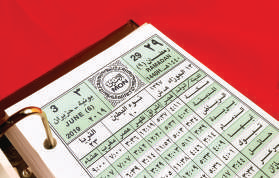 نسبة إلى هجرة النبي محمد صلى الله عليه و سلم
التَّقْوِيمُ الهِجْرِي
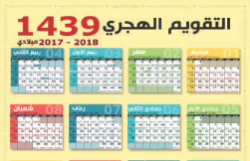 لِلتَّقْوِيمِ أَشْكال مُتَعَدِّدة:
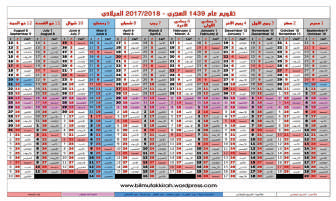 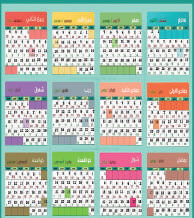 يُسْتَعْمَلُ التَّقْوِيمُ مُدةَ عامٍ كاملٍ.
الوحدة 
3
وَقْتِي
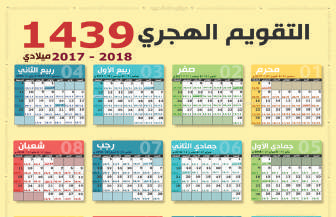 بَعْضُ التَّقاوِيمِ تُخَصِّصُ وَرَقةً لِكُلِّ يَوْمٍ
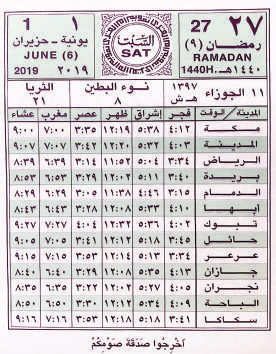 التَّقْوِيمُ الهِجْرِي
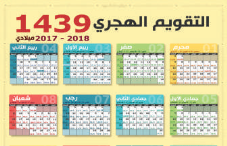 فِي التَّقْوِيمِ تُعرَضُ أَوْقاتُ الصَّلاةِ
صغيرتي !!!
كيفَ كانَ القدماءُ يعرفونَ تاريخَ الأيامِ والشهور؟
الوحدة 
3
وَقْتِي
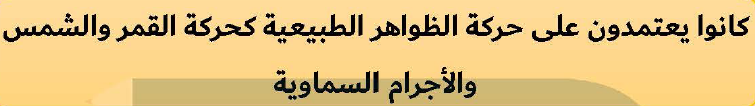 التَّقْوِيمُ الهِجْرِي
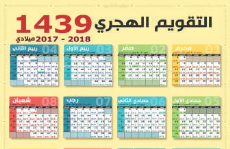 صغيرتي !!!
استفيدي من مفكرة ورقة التقويم في :
التخطيط للإجازات و تدوين المواعيد المهّمة
الوحدة 
3
وَقْتِي
التَّقْوِيمُ الهِجْرِي
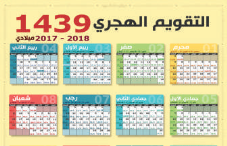 إرْشَاداتٌ عامَّة
1
بَعضُ التقاويمِ تَحْتَوِي عَلى آياتٍ وَأَحادِيثَ فَلا تَرْمِيها
بَلِ اسْتَفِيدِي مِنْها لِلْمَدْرَسةِ
بَعْضُ التَّقاوِيمِ تَحْتَوي عَلى مَواعِيدِ الصَّلاةِ فَاحْرِصِي
عَلى أَدائِها فِي وَقْتِها.
الوحدة 
3
وَقْتِي
2
التَّقْوِيمُ الهِجْرِي
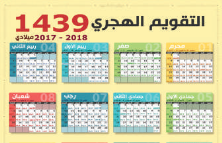 انتهى الدرس